«ФУНКЦИОНАЛЬНАЯ  ГРАМОТНОСТЬ
РОДИТЕЛЕЙ- КАК ФАКТОР ГАРМОНИЗАЦИИ           СЕМЕЙНОГО ВОСПИТАНИЯ. 
РЕКОМЕНДАЦИИ ПО ОРГАНИЗАЦИИ                     ВЗАИМОДЕЙСТВИЯ  С РОДИТЕЛЯМИ».
ГБОУ СОШ им.Н.С.Доровского с. Подбельск Душаева Н.А.- заместитель директора по ВР
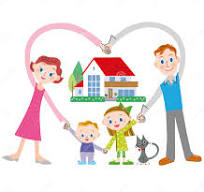 Нельзя человека  научить на всю жизнь,
его надо научить учиться  всю жизнь!
Семья и школа- два воспитательных института, каждый из которых по-своему влияет на приобретение социального опыта, формирование личных качеств ребенка.
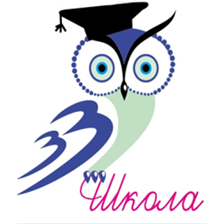 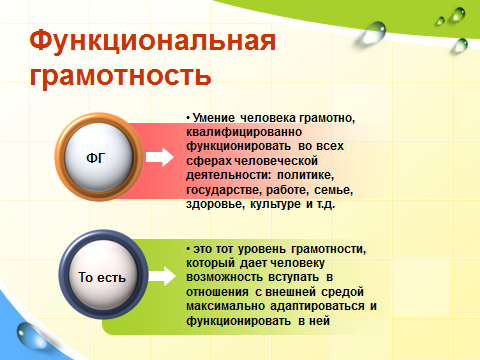 Функциональная грамотность родителей- это знание, умение и навыки, которые будут применяться родителями в воспитании детей и осознанное их применение при решении жизненных задач.
Функциональная грамотность
Работать в группе, команде, умение договариваться, согласовывать действия
Расположить к себе других людей
Считать без калькулятора
Отвечать на вопросы, не испытывая затруднений в построении фраз, подборе слов.
Написать сочинение, рефераты
экологическая
Коммуникативная
Общая грамотность
Выбирать продукты, товары и услуги
Использовать различные технические бытовые устройства пользуясь инструкциями
Ориентироваться и незнакомом городе ,пользуясь справочником, картой
Находить и отбирать информацию из книг, энциклопедий и др. 
Использовать информацию из СМИ( газеты, журналы, телевидение)
Читать чертежи, схемы, графики
Грамотность при решении бытовых проблем
Информационная
Компьютерная
Искать информацию в сети Интернет
Пользоваться электронной почтой
Создавать и распечатывать тексты
Функциональная грамотность
Знакомство с нормами семейного права, участие в правовом просвещении детей и.т.д
Знать возрастные психологические особенности ребенка, способы решения проблем семейного воспитания
Духовно-нравственная сфера
правовая
Психолого-педагогическая
Психосоматическое состояние ребенка, развитие культуры здоровья ребенка, приобщение к ЗОЖ
Умение формировать ценностное отношение к национальной культуре, знание о традициях, обычаях и истории, жизненном укладе  других народов
Медико-гигиеническая
Этническая и межкультурная
Поддержание национальных традиций и обычаев, восприятие ценностей норм и смыслов и т.д.
Деятельностная
Формировать у ребенка  социальные навыки, умения совершенствовать коммуникативные процессы и.т.д
Рекомендации по организации взаимодействия с родителями:
Необходимое условие- знание запросов семьи. При определении запросов семьи необходимо использовать научно обоснованные диагностические технологии и методики.
Разрабатывать тематику родительских собраний и других форм работы на основе запроса родителей и потребностей учащихся.
Использовать потенциал информационных технологий и возможности образовательной организации (сайт, информационные стенды, интернет технологии, устная и наглядная информация и.т.д.)
Активизировать социально- культурные и гражданские позиции родителей как субъектов образовательного процесса.
Обеспечивать трансляцию и обмен положительным воспитательным опытом, сложившимся в семьях обучающихся в школе.
Делегировать родителям полномочия в сфере общественного управления (Совет школы, Управляющий совет и.т.д)
Родительское собрание ПАМЯТКА
для родителей   по формированию функциональной грамотности
Говорите с ребёнком о том, что его интересует. 
 Задавайте вопросы, стимулирующие наблюдение и познавание, требующие ответов в форме предложений, а не просто однозначного «да» или «нет». Говорение и слушание способствуют выработке навыков чтения и письма. 
 Выслушивайте вопросы ребёнка и помогайте находить ответы. Учите ребёнка самостоятельно искать информацию, используя книги и компьютер. 
Говорите с ребёнком, употребляя множество различных слов. Объясняйте неизвестные ему слова. Это концентрирует внимание ребёнка и обогащает словарный запас. 
Расширяйте кругозор ребёнка: водите его в зоопарки, библиотеки, музеи, на спортивные и культурные мероприятия. Посещайте встречи с любимыми писателями в библиотеках, книжных магазинах, местных центрах и на праздниках книги. Обсуждайте свои впечатления.
6. Читайте ребёнку регулярно! Если читать ребенку по 10 минут          ежедневно, то от момента рождения до поступления в школу он проведёт 3 000 часов, слушая книги. Даже когда ребёнок научится читать самостоятельно, продолжайте чтение вслух, чтобы это занятие стало важной составляющей его каждодневного существования и служило укреплению навыков грамотности. 
 7. Покажите ребёнку, как использовать язык в повседневной 
     жизни. Научите его читать меню, находить полезные веб-
     сайты, писать письма с выражением благодарности или
     собственной точки зрения по интересующей его теме.
 8. Принимайте участие в школьной жизни ребёнка, не
     пропуская ни единой возможности. Делясь своими 
     рассказами, культурными традициями и знаниями, вы 
     дарите знания всем детям, а своему ребёнку 
     демонстрируете заинтересованность в его учёбе.
9. Приучайте ребёнка читать произведения разных жанров:
     рассказы, биографии, стихи и информационные книги по 
     интересующим его темам. 
10.Просматривайте и загружайте на свой компьютер или
     портативное устройство книги из библиотеки.. 
11. Побуждайте ребёнка использовать свои навыки
     грамотности для помощи другим. К примеру, он может 
     почитать вслух младшим братьям и сёстрам или людям
     преклонного возраста, а также написать письмо, записать
     телефонное сообщение или составить список продуктов 
     для похода в магазин.
 12. Помогайте ребёнку строить планы на будущее и             
     объясняйте, как грамотность способствует достижению 
     важных целей.
13. Говорите и читайте на родном языке. Это укрепит навыки грамотности ребёнка на обоих языках: родном и русском.  Рассказывайте семейные истории ребёнку и просите его     поделиться своими историями
14. Анализируйте просмотренные фильмы, как это делают 
    кинокритики, сравнивая их друг с другом и высказывая своё
    мнение.
 15. Проводите параллели между фильмом и реальным
    жизненным опытом 
16. Следите за тем, какие сайты посещает ребёнок
17. Знайте, с кем ребёнок общается в интернете. 
18. Помните, что вы не одиноки! Одним из ваших главных
    помощников является  Учитель.
Необходимость учиться 
для жизни, а не для школы – 
вот что лежит в основе 
функциональной   грамотности
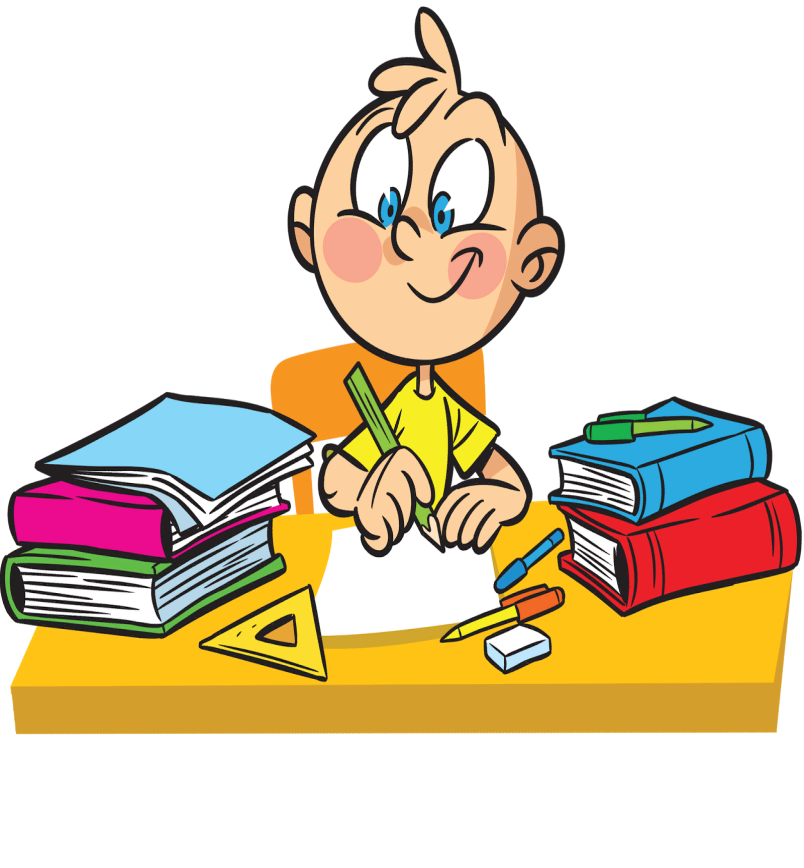 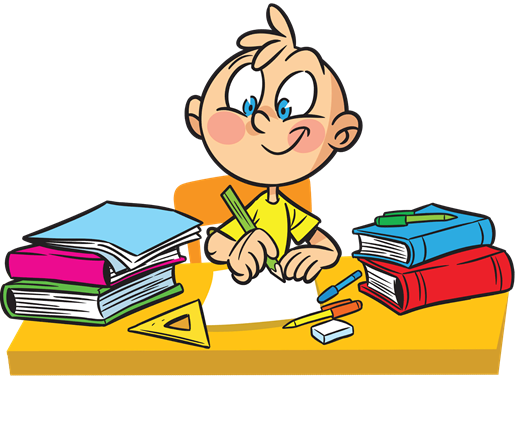